Pause, Reflect, Refine:
Mid-Semester Check-in 
Using the CVC-OEI Rubric
Cheryl Chapman & Shawn Valcarcel
Instructional Designers (CVC)
Course Updates
Immediate fixes and updates
use announcements and the Canvas Inbox to clarify
Substantive Changes
use a Sandbox/Development Shell
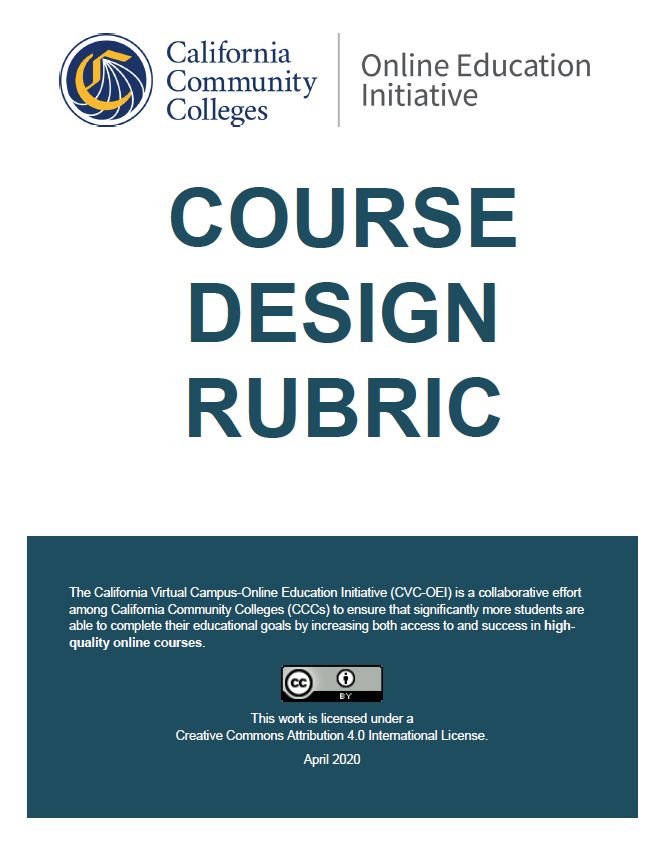 Course Design Rubric
Section A
Section B
Section C
Use the Rubric as a...
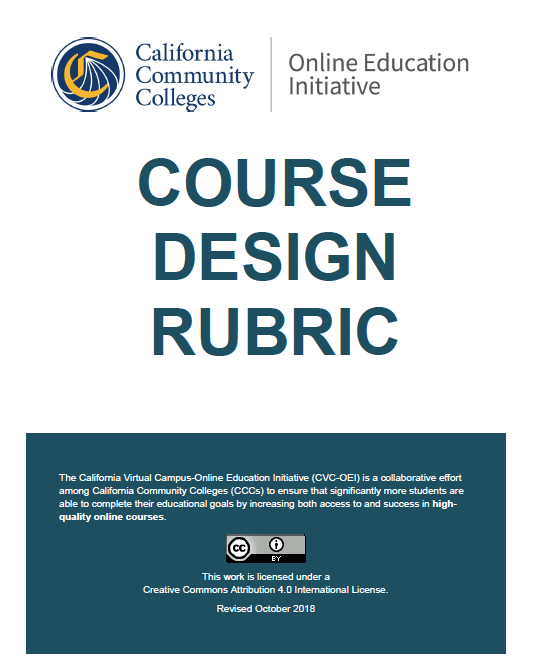 Licensed under a Creative Commons Attribution 4.0 International license.

Instructors
Roadmap for building a new course
Tool to update/improve existing courses
Designers - Introduction to
Course elements
Course navigation
Student interactions
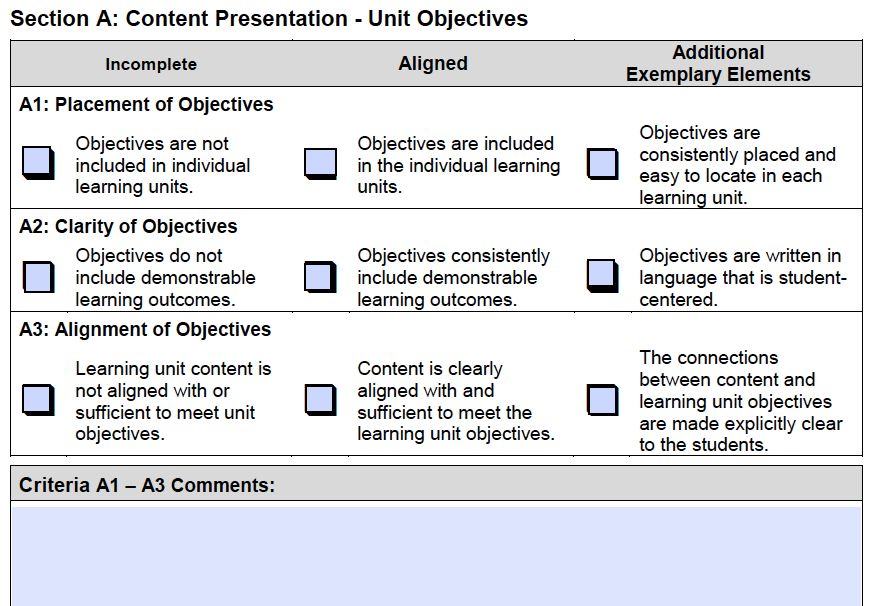 There are two major pieces of legislation that provide the foundation for our approach to accessibility in California:
Americans with Disabilities Act
Section 508 of the Rehabilitation Act of 1973
This legislation provides the underlying mandate for designing courses that are accessible to students with visual, auditory, and physical impairments, as well as students with information processing differences. 
Universal Design for Learning
Accessibility First!

For All Students!

It’s the Law!
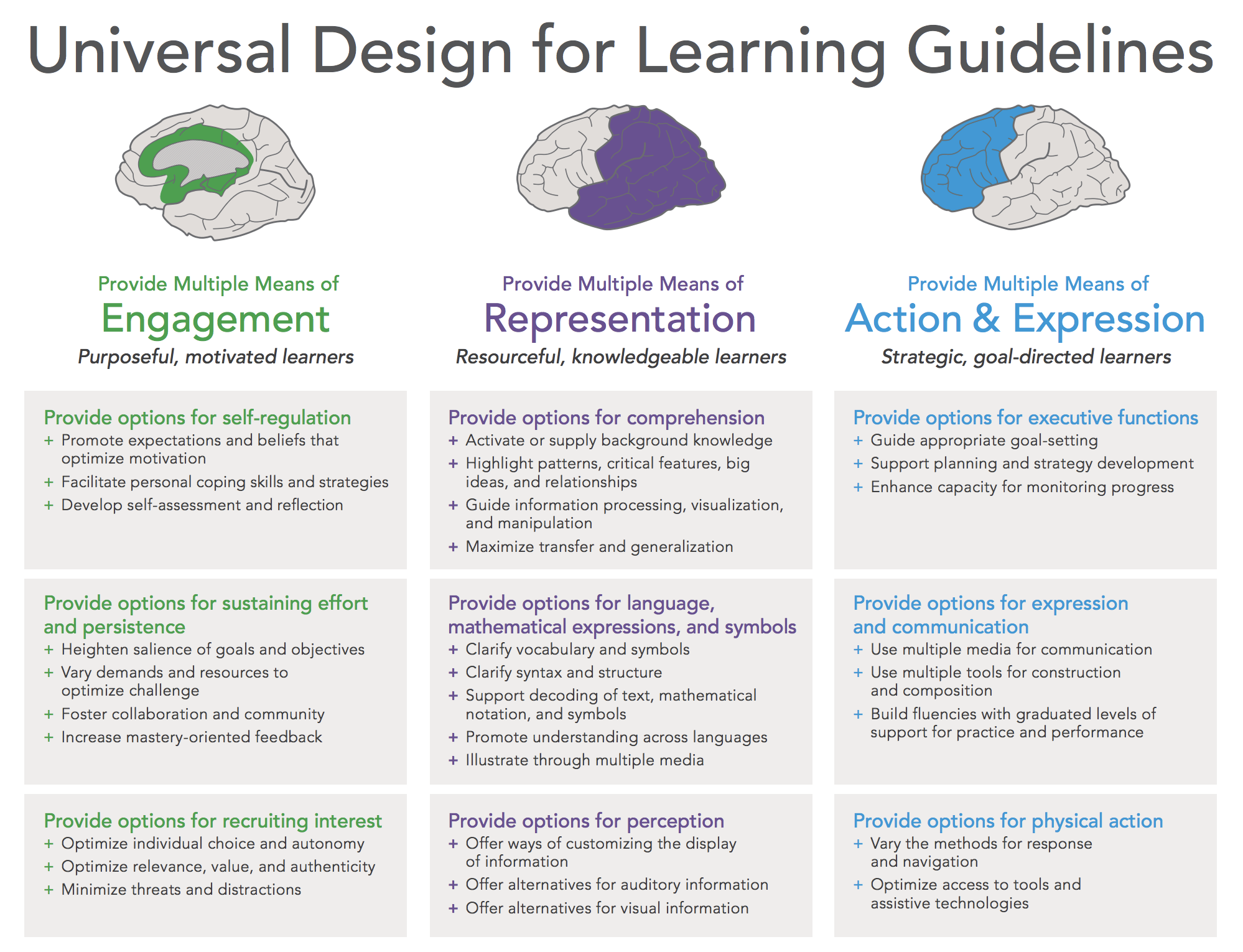 Section D: Accessibility
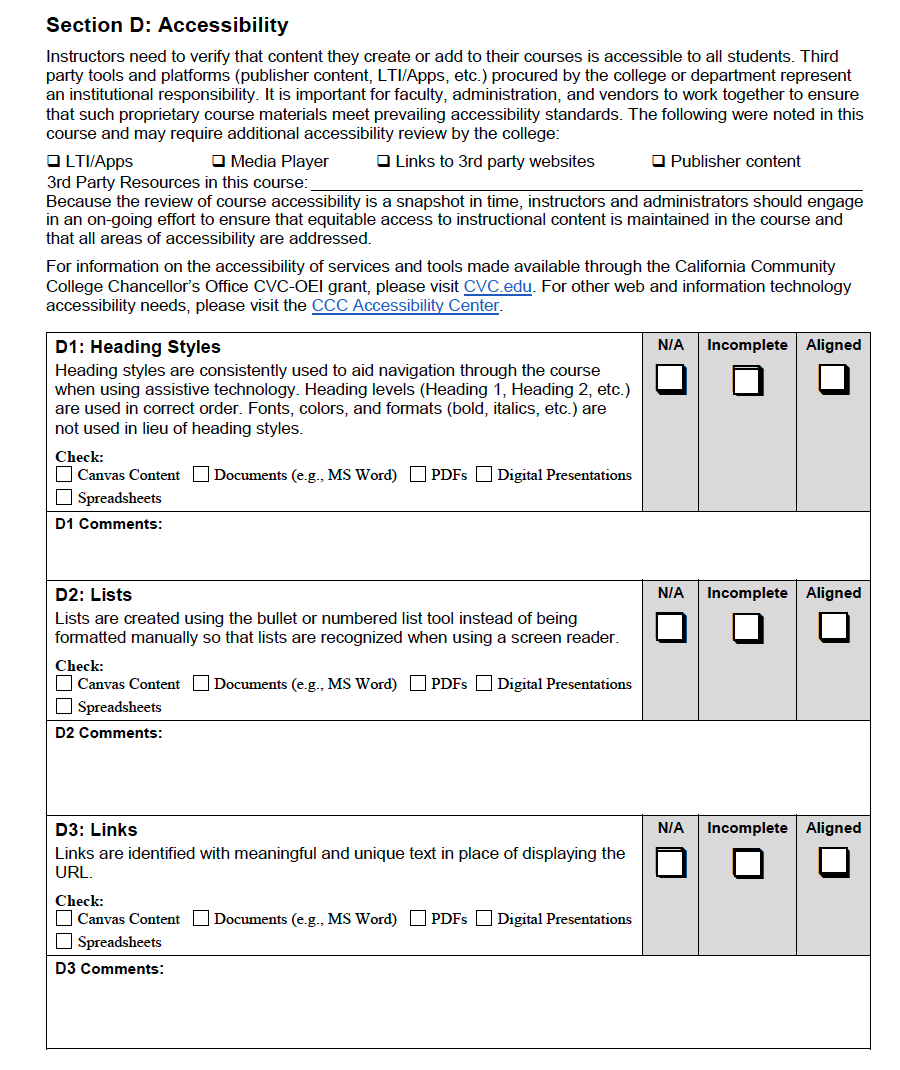 D1 Heading Styles
D2 Lists
D3 Links
Section D: Accessibility
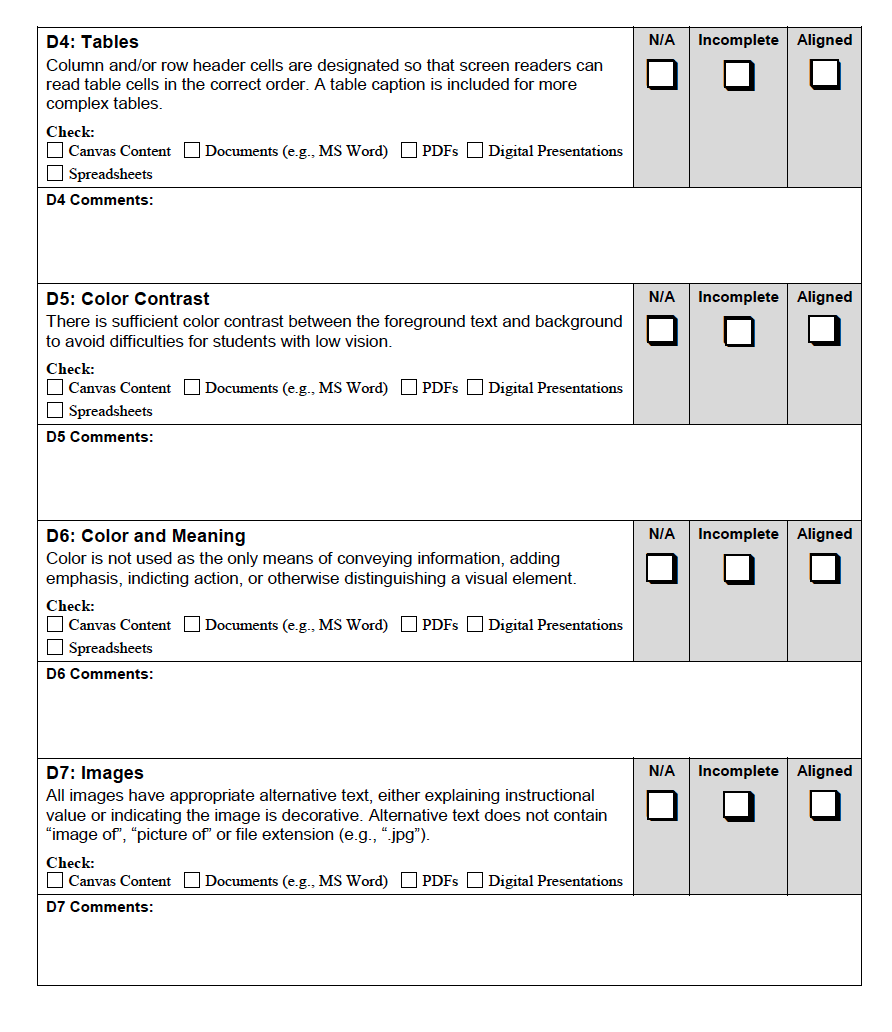 D4 Tables
D5 Color Contrast
D6 Color/Meaning
D7 Images
Section D: Accessibility
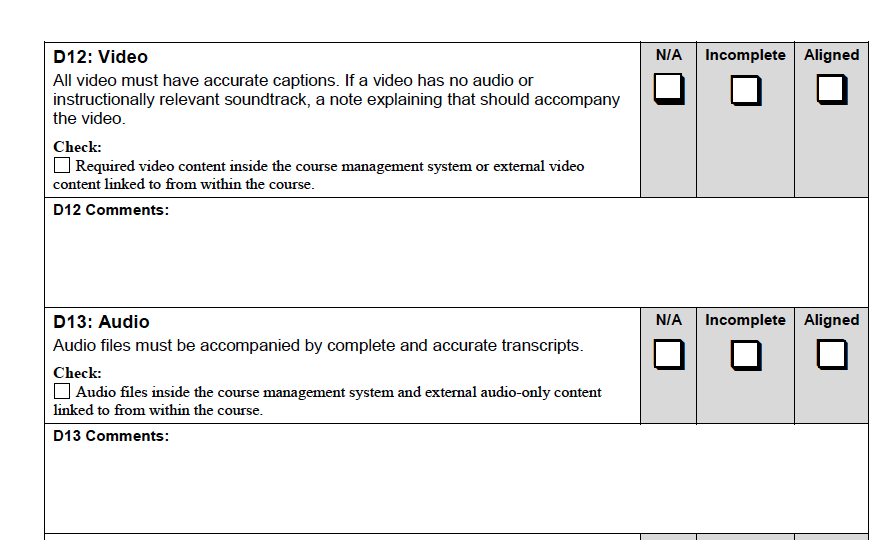 D12 Video
D13 Audio
Getting Started with a Sandbox
Fall 2020 ‘Live’ Course > Copy into a Sandbox/Dev Shell (name SP2021)
Make substantive changes for next semester in SP2021 Sandbox
Import Updated Content from SP2021 Sandbox into SP 2021 live course
Poll
Do you have an anonymous survey before the midterm? The final?
Do you use the results to make changes in your course for next term?
Possible Survey Questions
Example: We are just about at the halfway point in this course, so let's see how are we doing so far. Your responses are anonymous and are used only to improve your learning experience!
Revision Process
Resources
CVC Course Quality Rubric
(https://onlinenetworkofeducators.org/wp-content/uploads/2020/06/CVC_OEI_Course_Design_Rubric_rev_April_2020.pdf)
@ONE Course Listing
(https://onlinenetworkofeducators.org/course-cards/)
Aligning Section D in Canvas
(https://ccconlineed.instructure.com/courses/1455)
American Disabilities Act
(https://www.ada.gov/ada_intro.htm)
Section 508/Rehabilitation Act of 1973
(https://www.section508.gov/content/learn/laws-and-policies)
Universal Design for Learning
(https://ccconlineed.instructure.com/courses/4547/files/319783/download?wrap=1)
Questions?
cchapman@cvc.edu
svalcarcel@cvc.edu